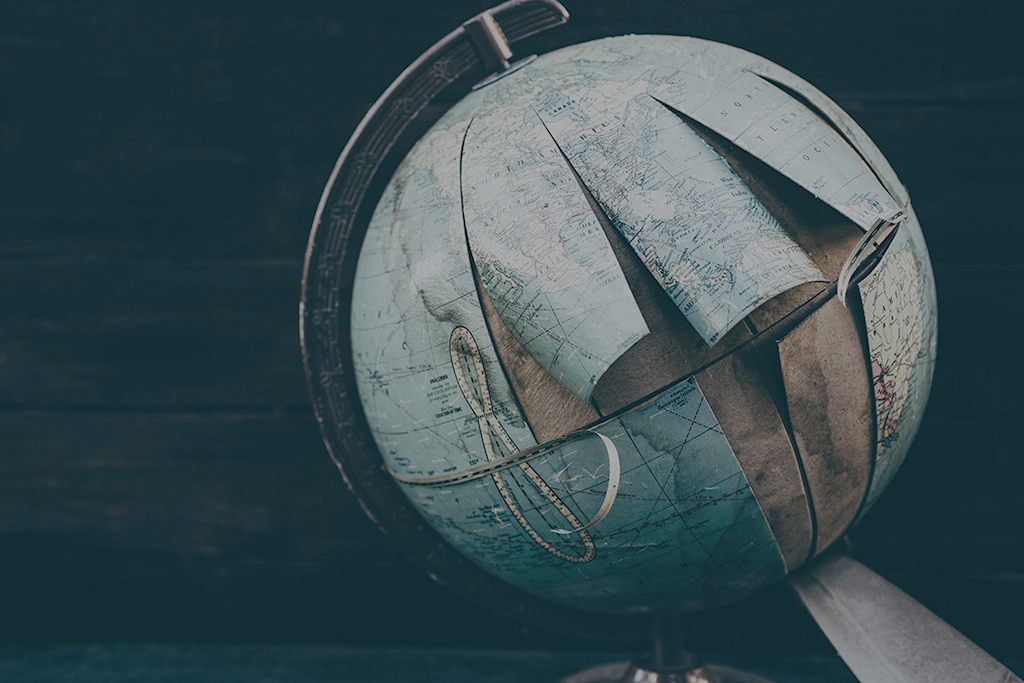 Living Wholein a broken world
Romans 8:18-25
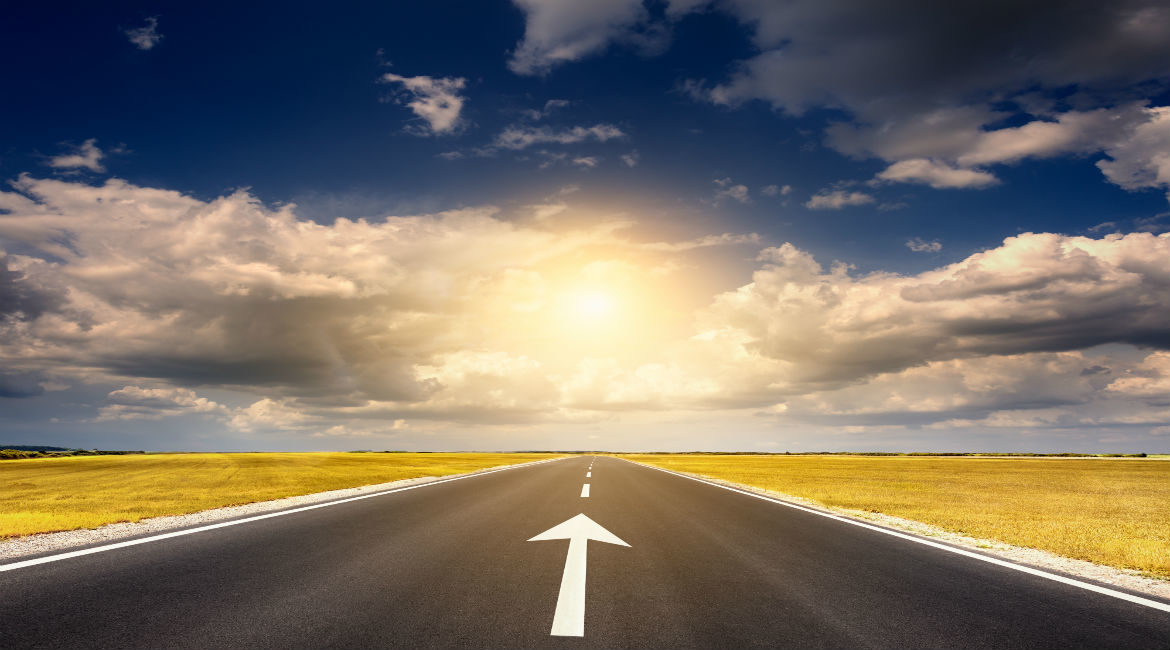 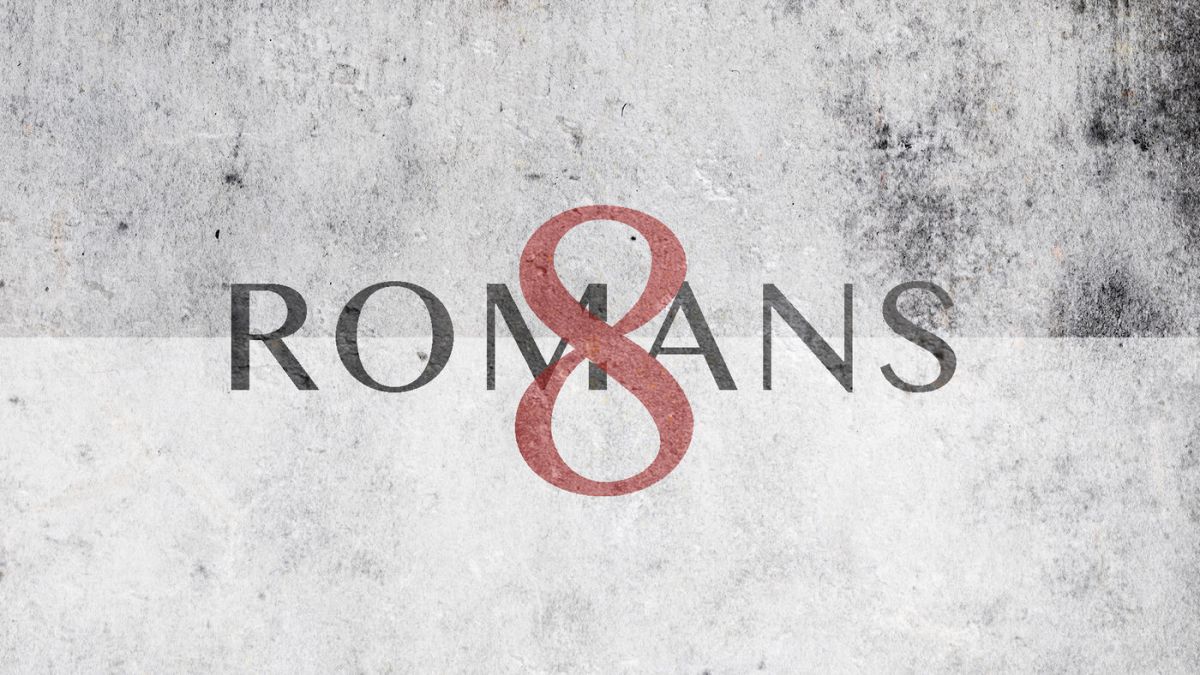 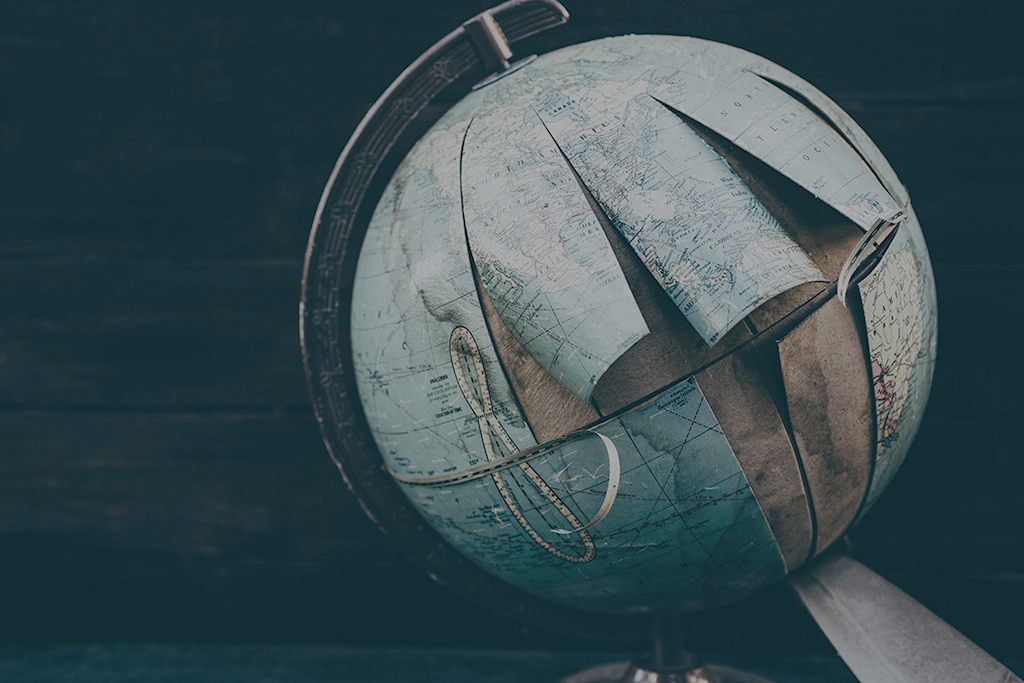 Learning to live well in this broken world means 
learning to live for more 
than this broken world.
Romans 8:16-17
16 The Spirit himself bears witness with our spirit that we are children of God, 
17 and if children, then heirs—heirs of God and fellow heirs with Christ, provided we suffer with him in order that we may also be glorified with him.
Romans 8:16-17
16 The Spirit himself bears witness with our spirit that we are children of God, 
17 and if children, then heirs—heirs of God and fellow heirs with Christ, provided we suffer with him in order that we may also be glorified with him.
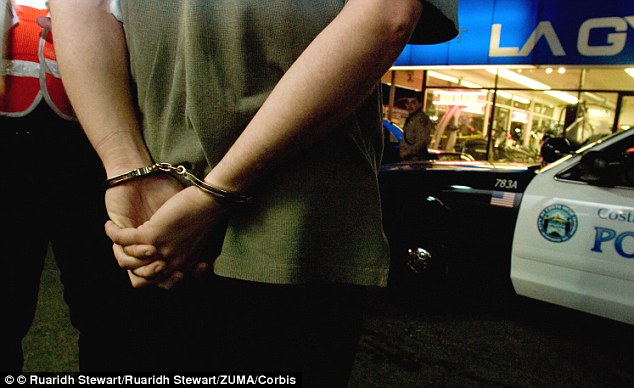 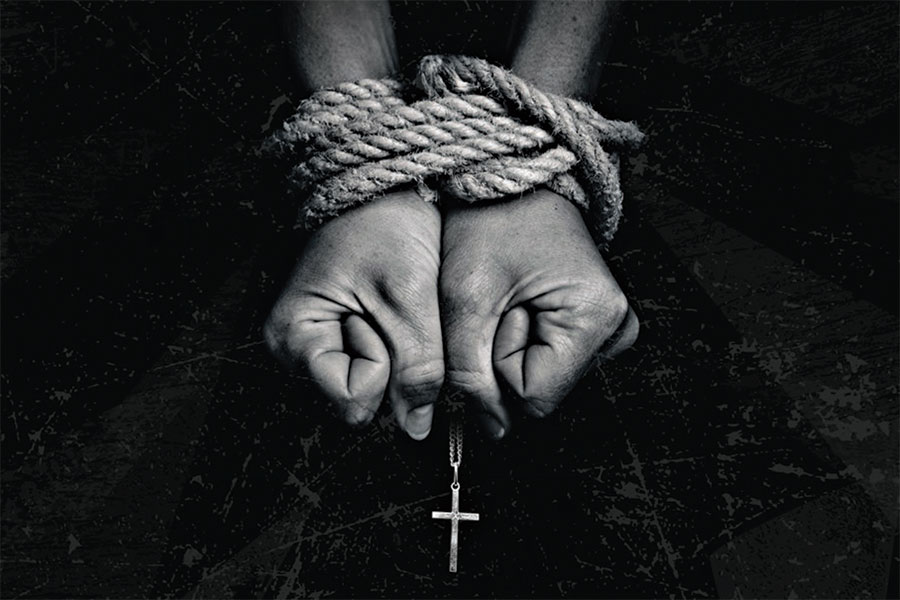 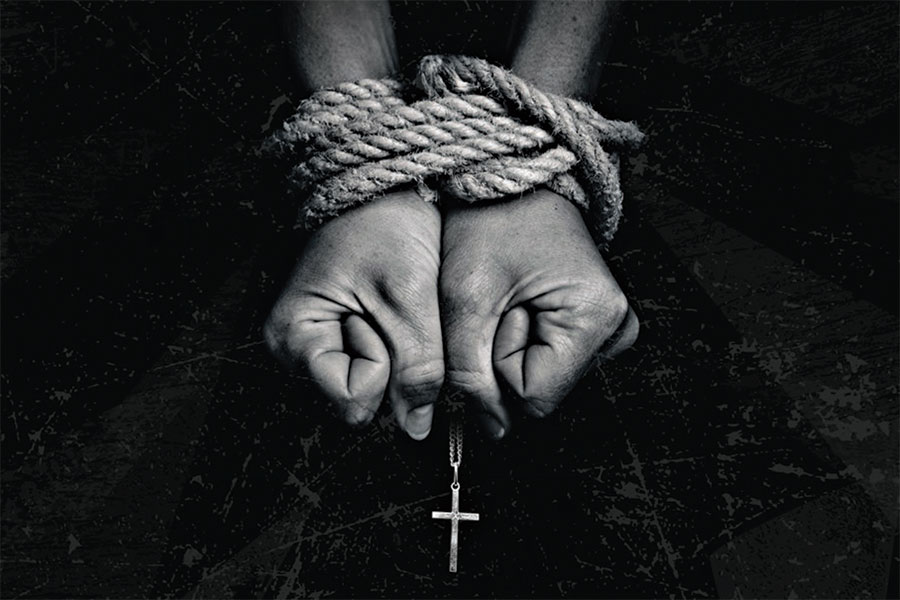 In a world filled with evil, 
godly people will suffer 
for being good.
Romans 8:18
18 For I consider that the sufferings of this present time are not worth comparing with the glory that is to be revealed to us.
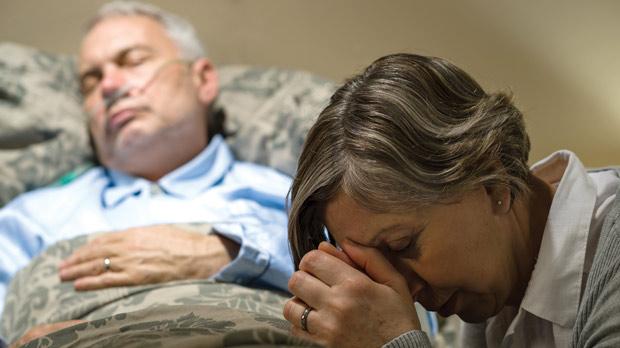 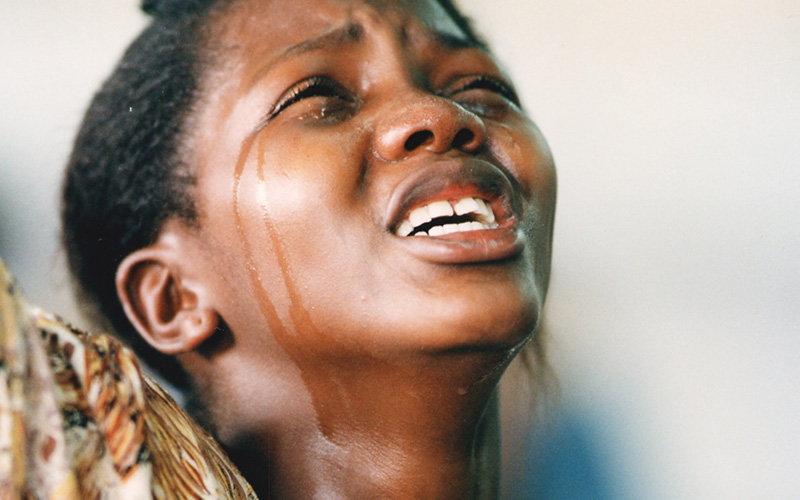 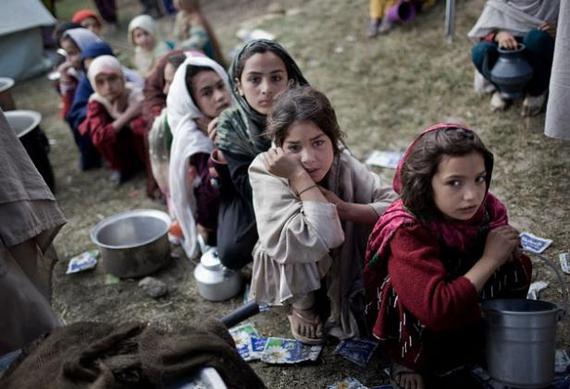 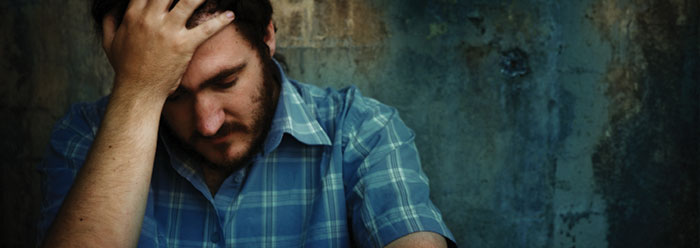 Romans 8:18
18 For I consider that the sufferings of this present time are not worth comparing with the glory that is to be revealed to us.
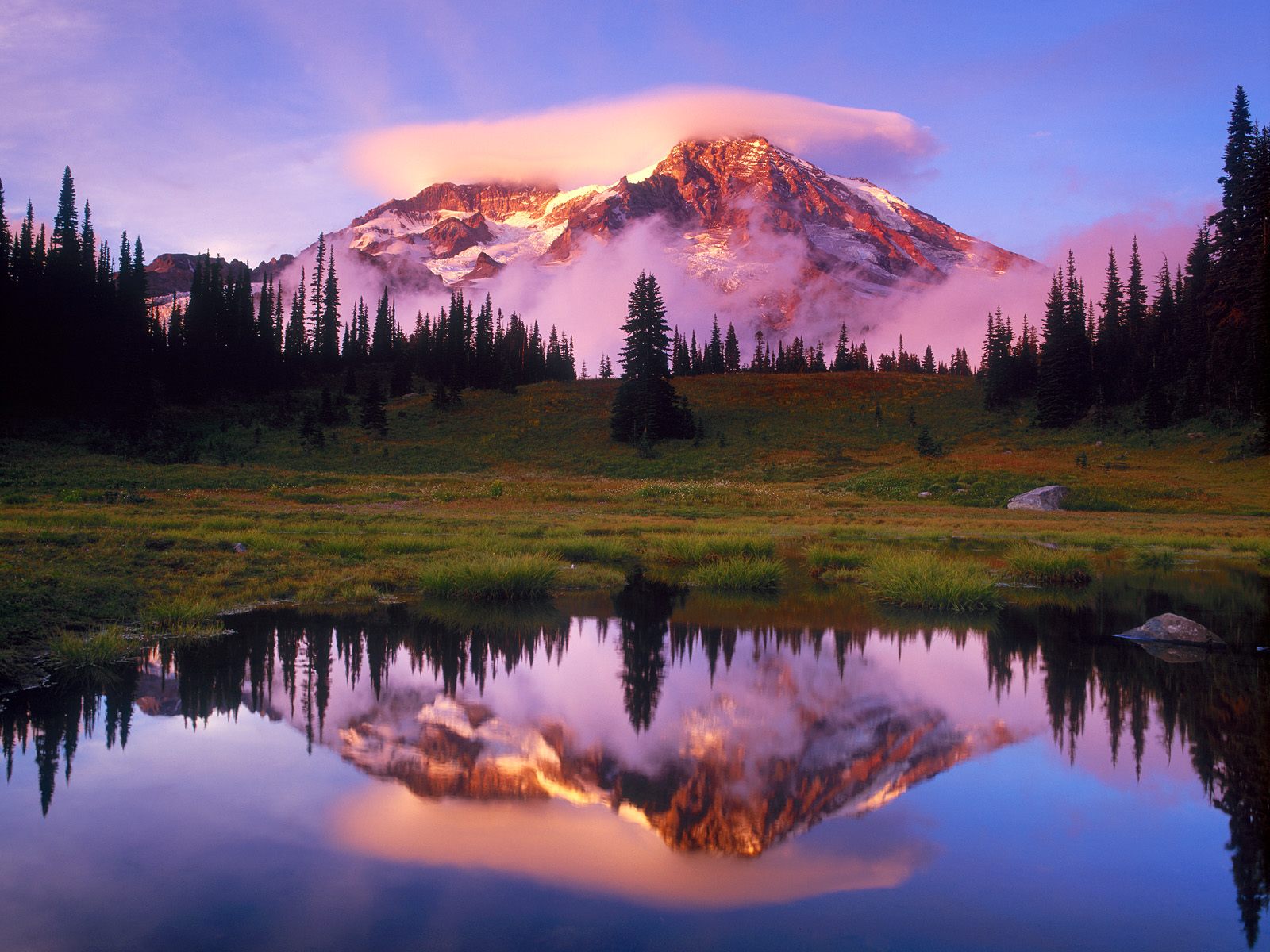 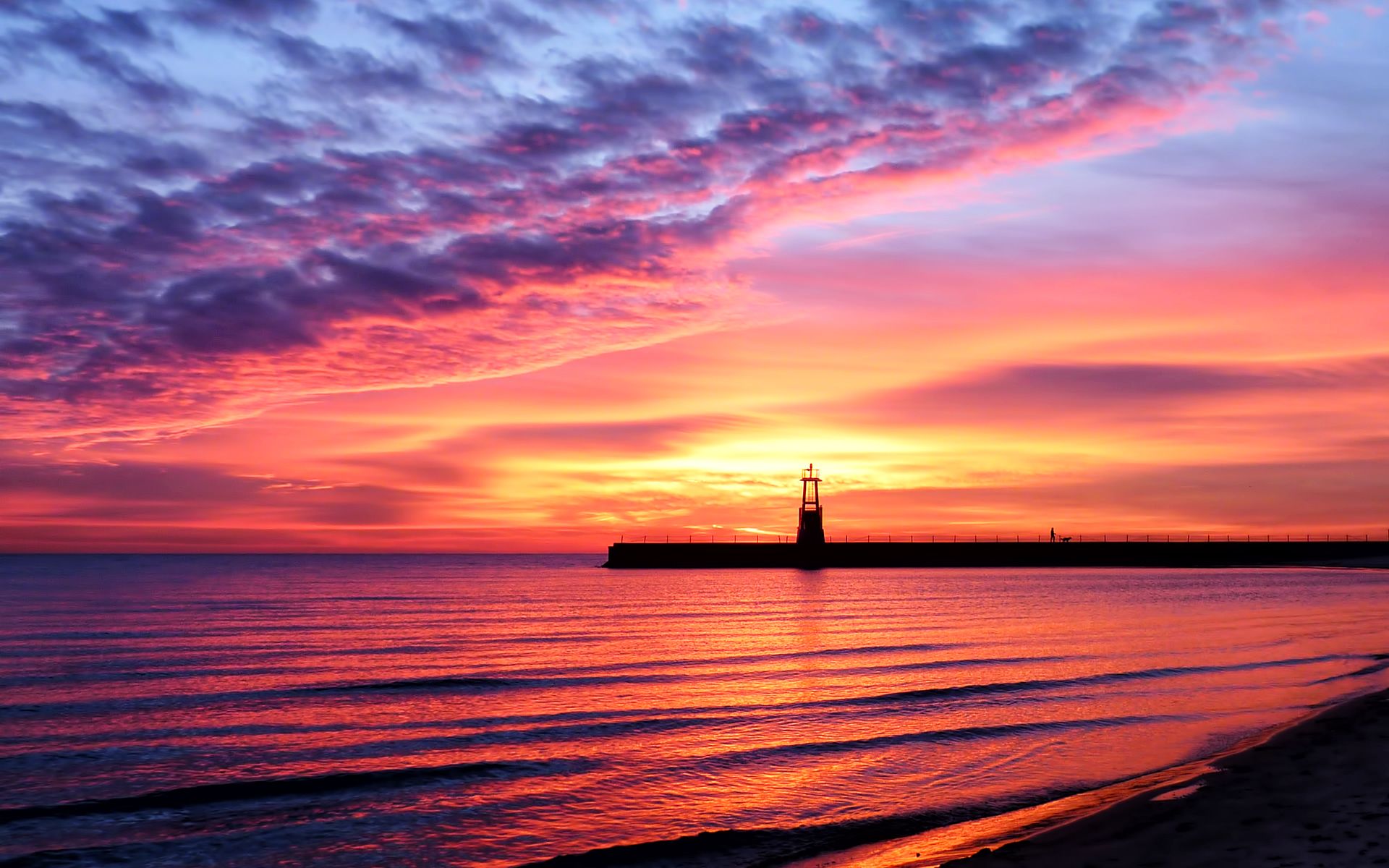 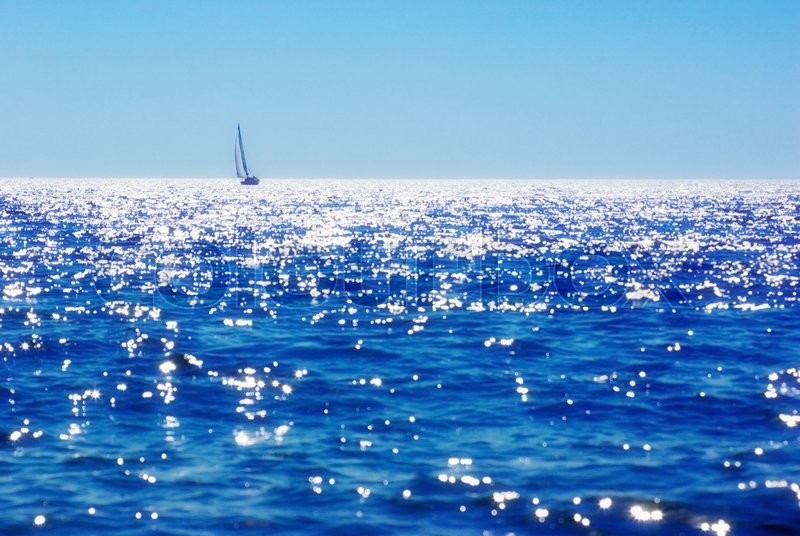 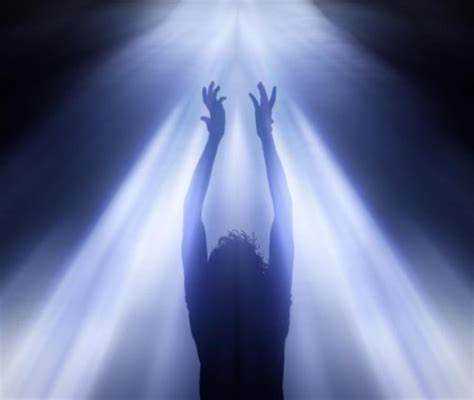 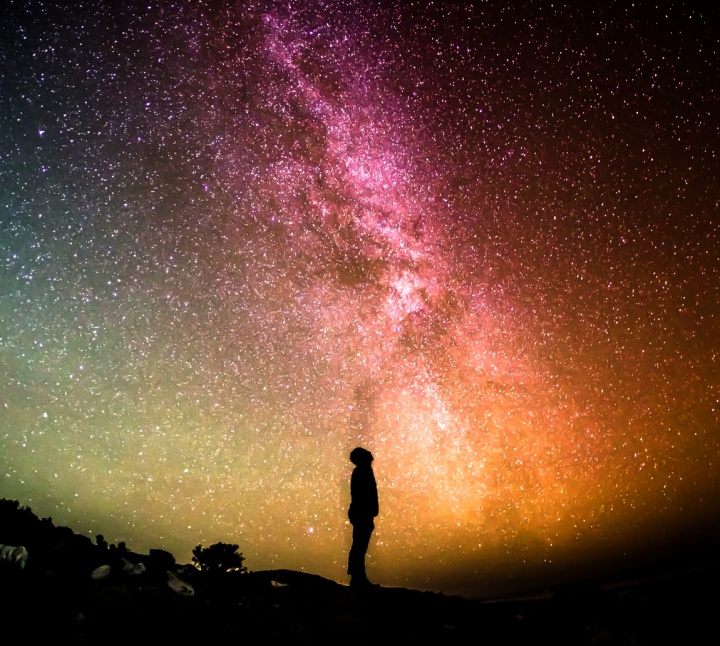 www.Biblegateway.com

Search “glory”
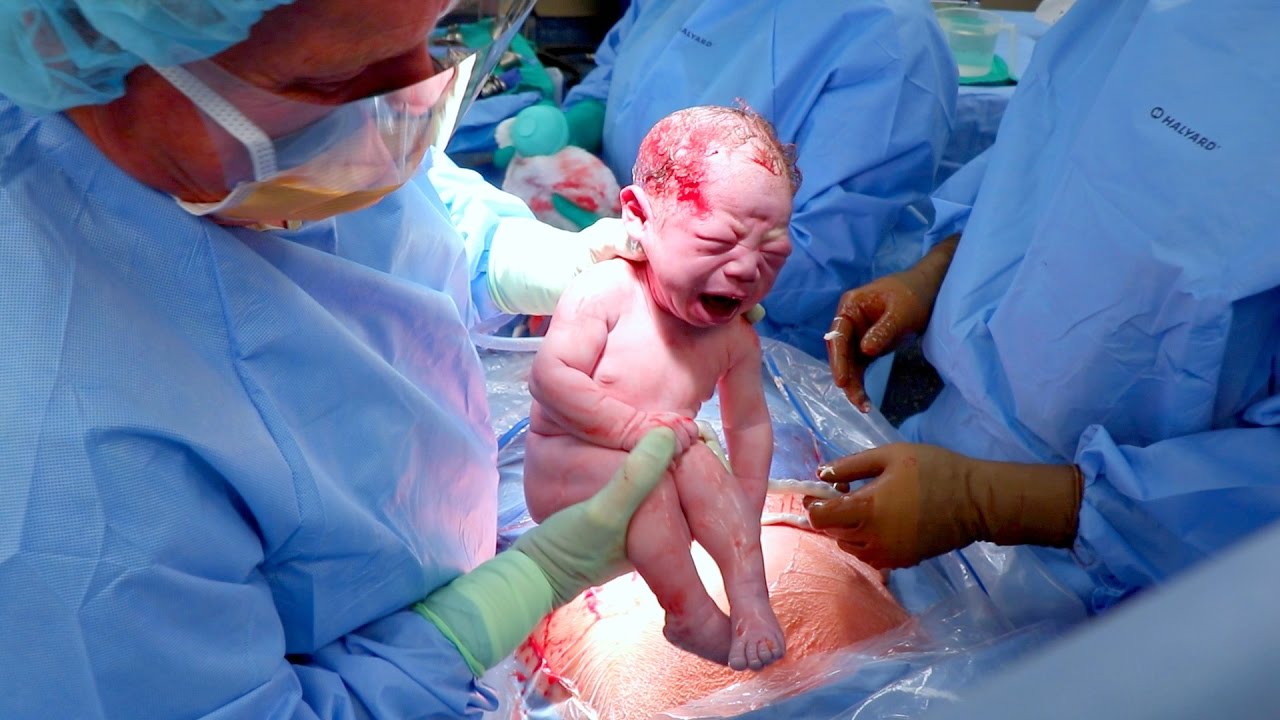 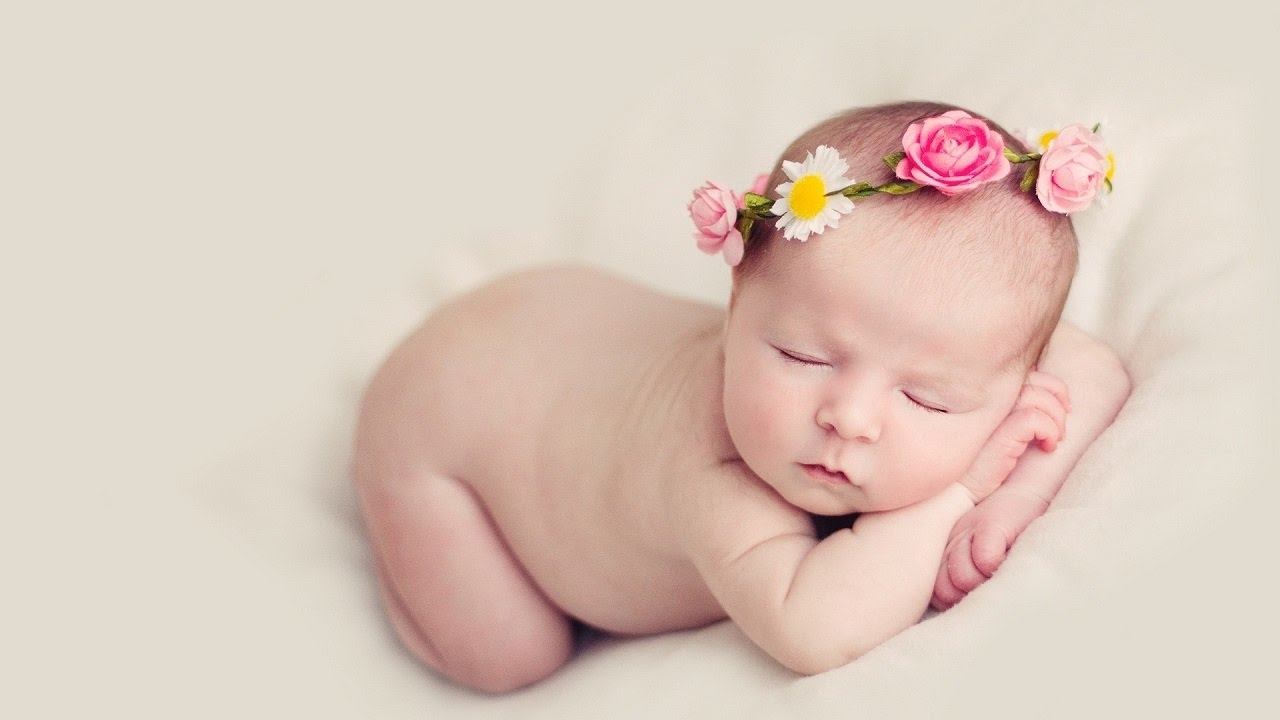 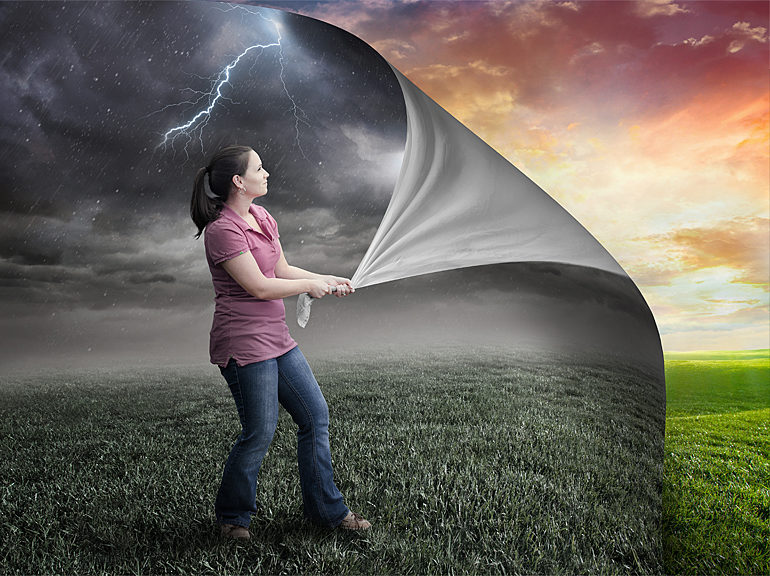 Romans 8:19-23
19 For the creation waits with eager longing for the revealing of the sons of God. 20 For the creation was subjected to futility, not willingly, but because of him who subjected it, in hope 21 that the creation itself will be set free from its bondage to corruption and obtain the freedom of the glory of the children of God.
Romans 8:19-23
22 For we know that the whole creation has been groaning together in the pains of childbirth until now. 23 And not only the creation, but we ourselves, who have the firstfruits of the Spirit, groan inwardly as we wait eagerly for adoption as sons, the redemption of our bodies.
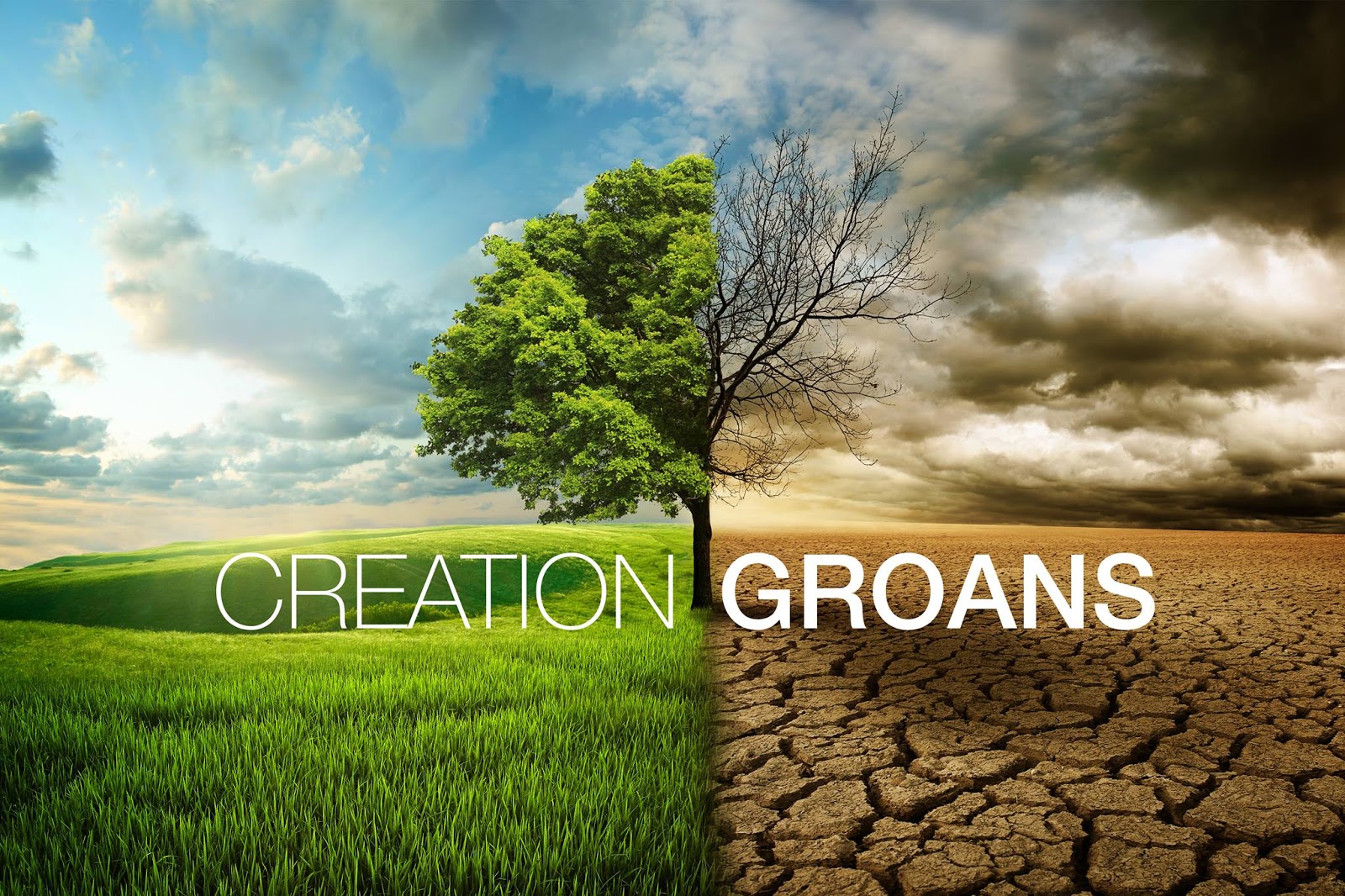 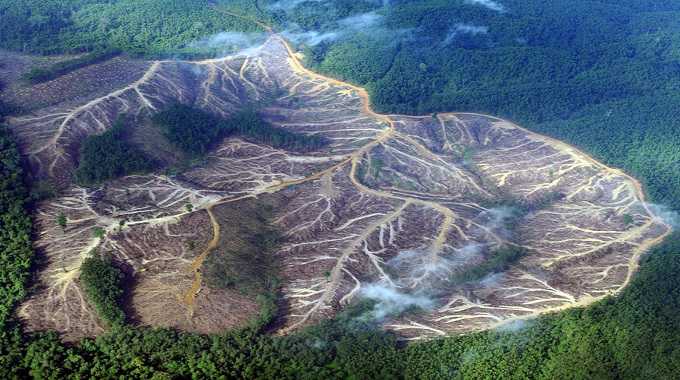 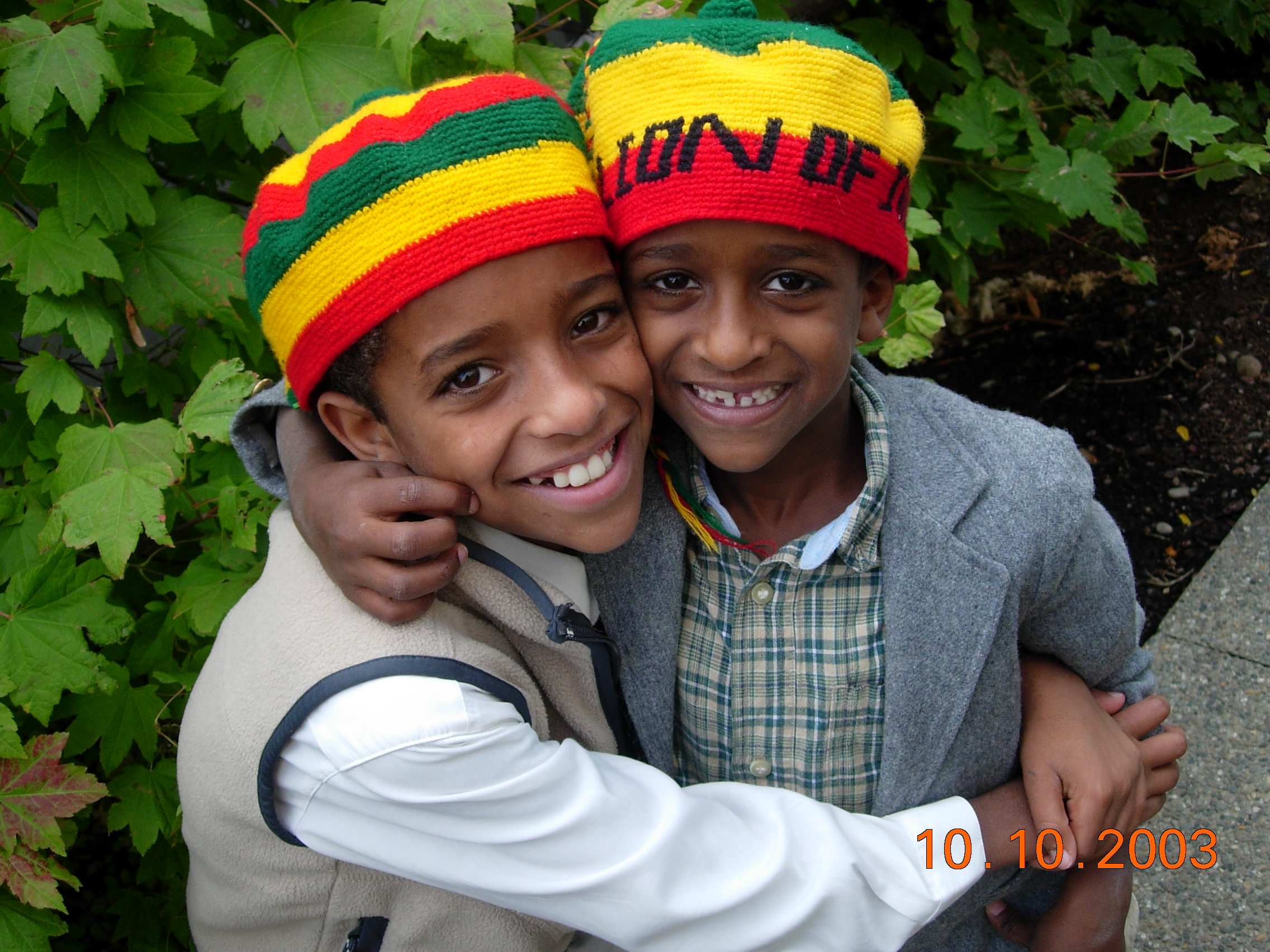 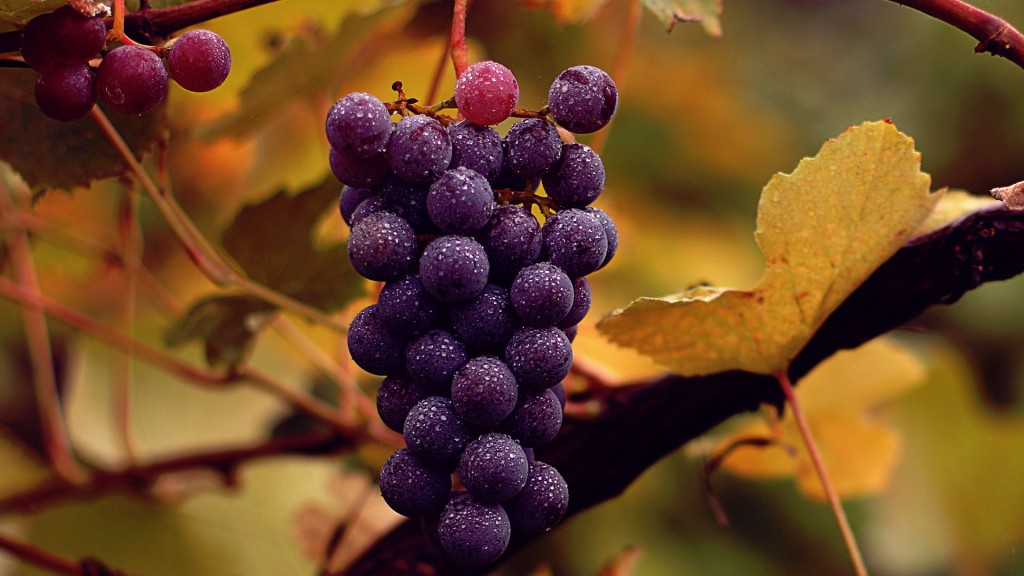 Firstfruits
Romans 8:24
For in this hope we were saved. Now 
hope that is seen is not hope. For who hopes for what he sees? 25 But if we hope for what we do not see, we wait for it with patience.
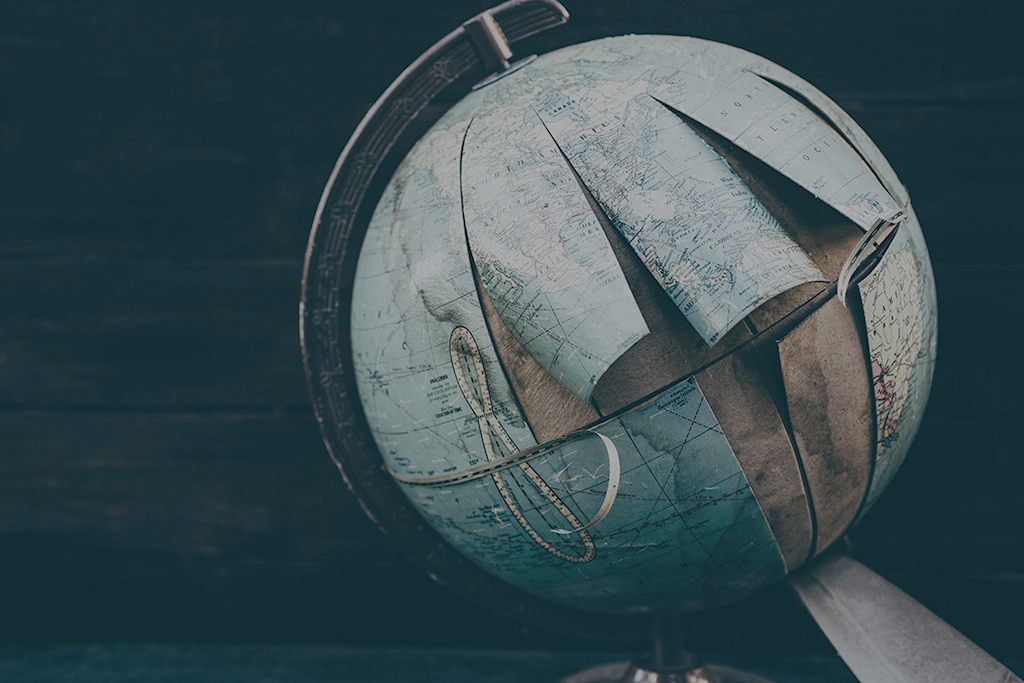 Learning to live well in this broken world means 
learning to live for more 
than this broken world.
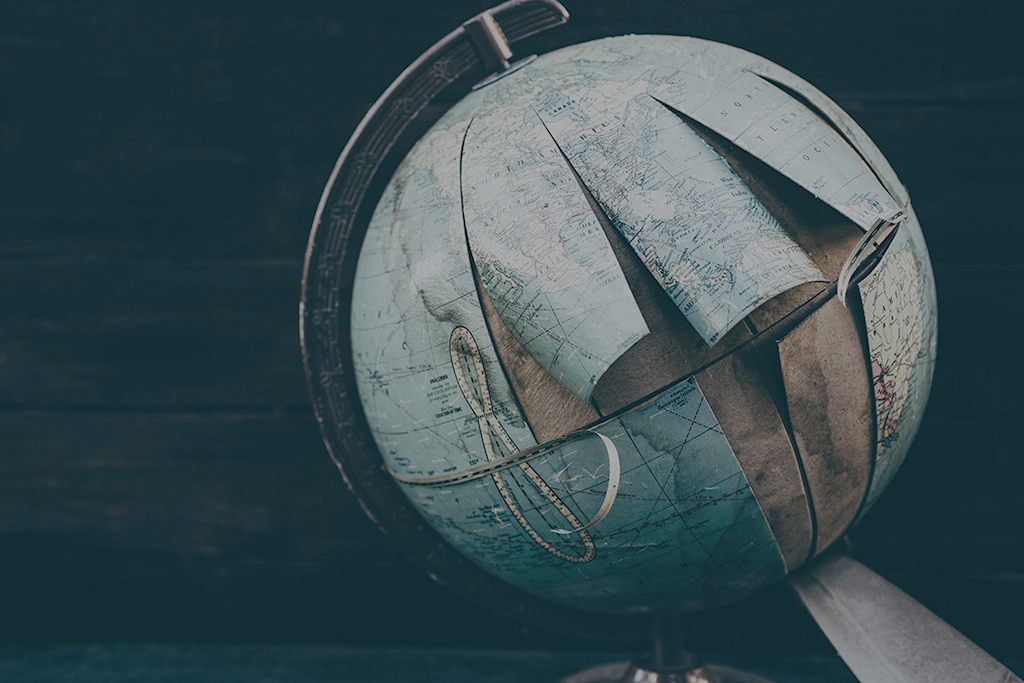 I Corinthians 2:9-10
As it is written,
“What no eye has seen, nor ear heard,    nor the heart of man imagined,what God has prepared for those who love him”—
10 these things God has revealed to us through the Spirit. For the Spirit searches everything, even the depths of God.